Olahraga
Nama Anggota
1.Billy peter singadi
2.Renaldi Dwi
3. Afrizal Akbar
4. Debry Maurizky Arkano
5.Patrick immanuel
6.Imam Subkhan
7.Iqbal Bagus Permadi
Olahraga
Aktifitas seseorang untuk melatih tubuh . Tidak hanya secara Jasmani melainkan juga secara Rohani. “Olahraga” datang dari bhs Perancis Kuno desport yang bermakna “kesenangan”.
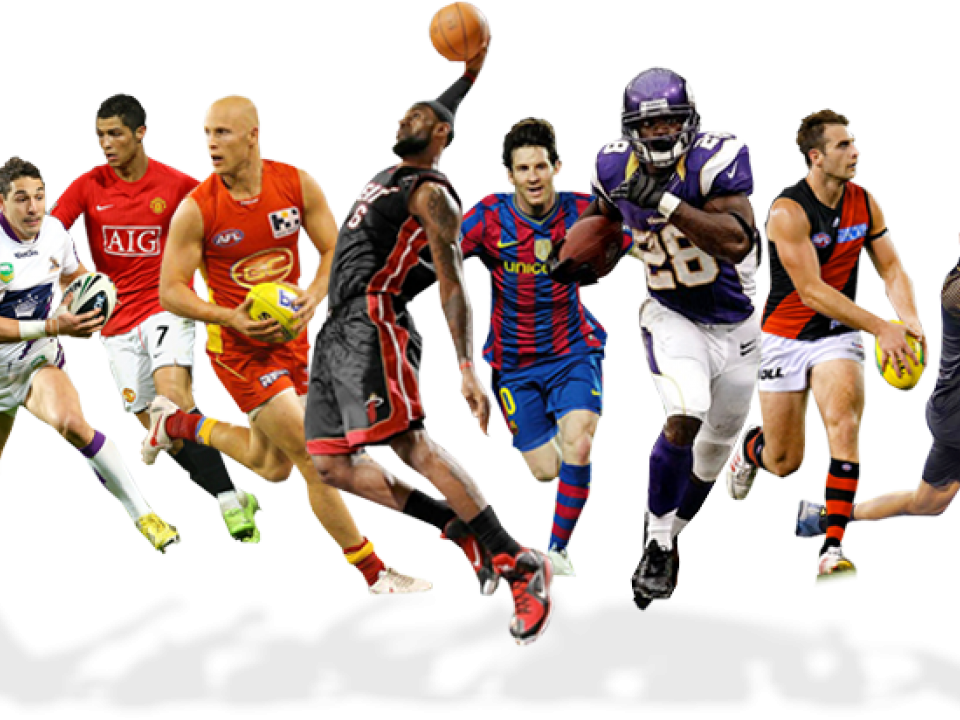 Olahraga
Moderen
Tradisional
Olahraga Moderen
adalah olahraga yang telah mengalami perubahan dan 
peraturan permainan mengikuti perkembangan zaman,
serta teknologi yang berkembang di dunia
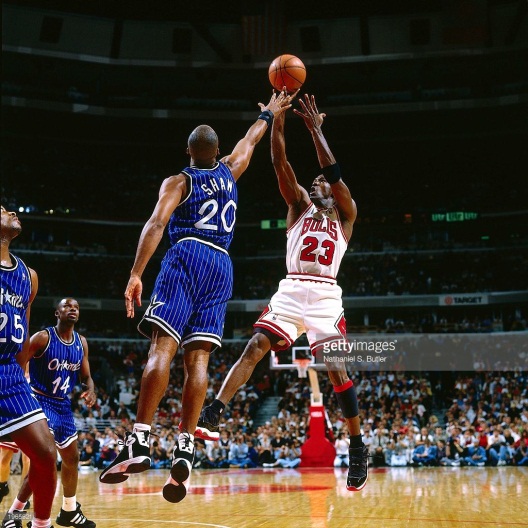 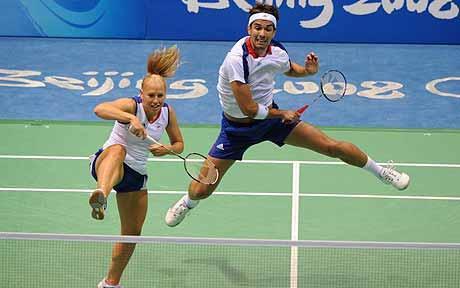 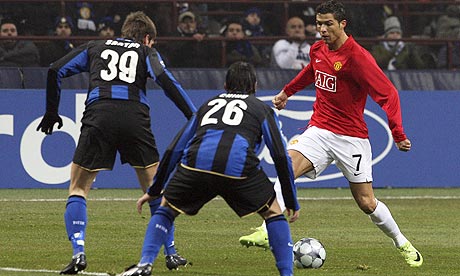 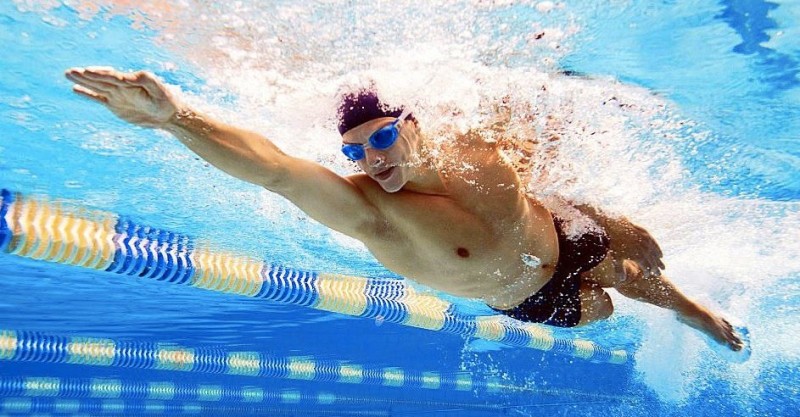 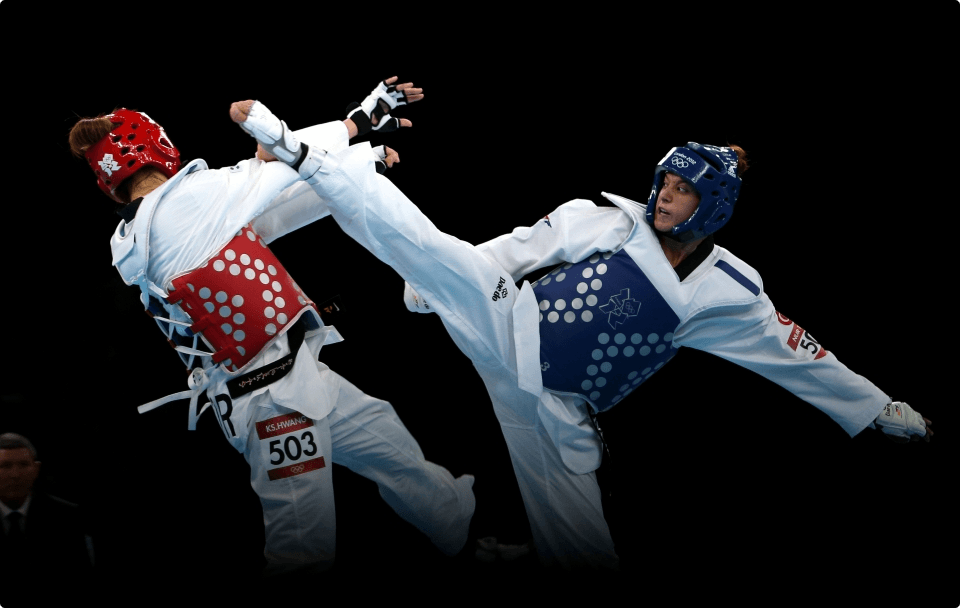 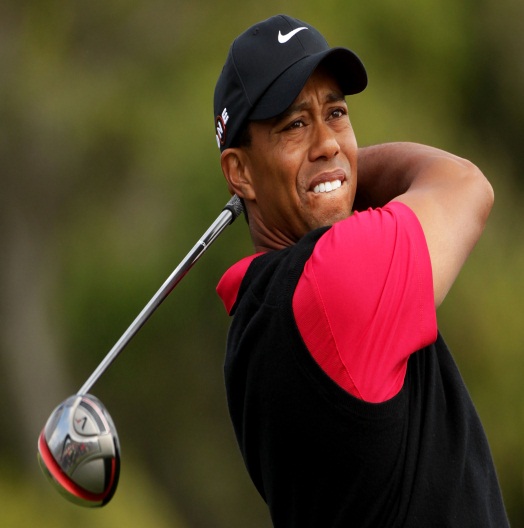 Olahraga Tradisional
 Olahraga asli dari berbagai daerah di Indonesia ,
 mungkin belum terkenal di tingkat nasional namun cukup populer di daerah asalnya.
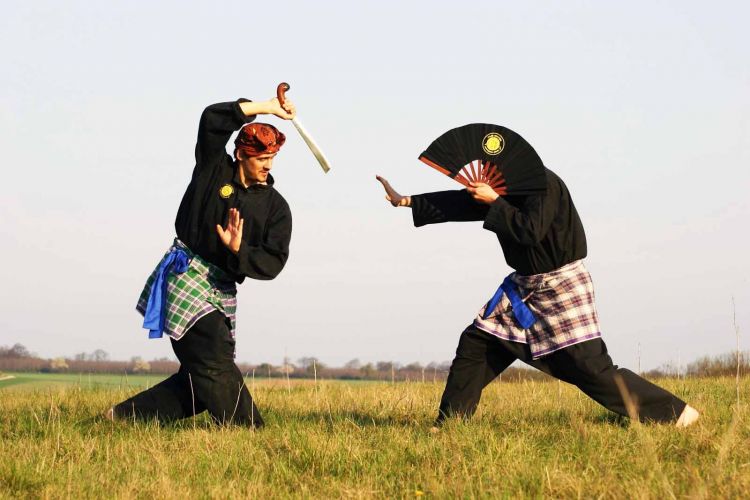 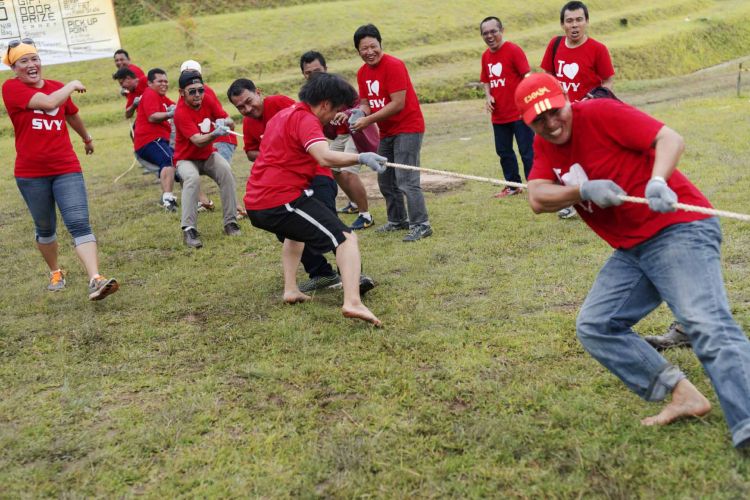 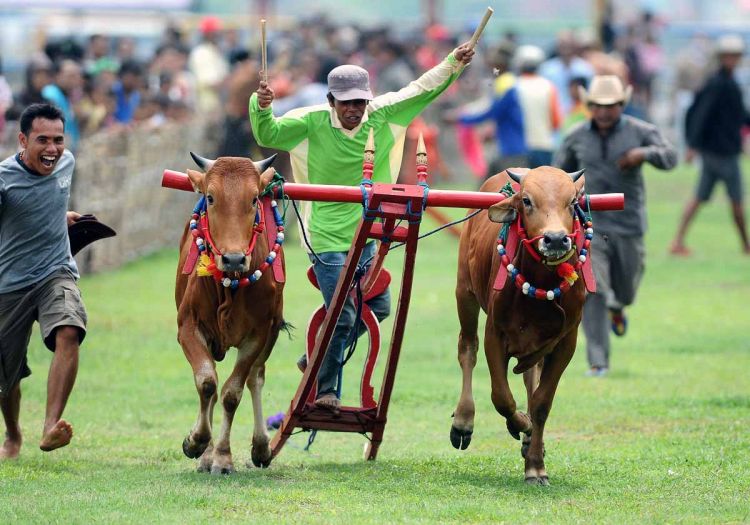 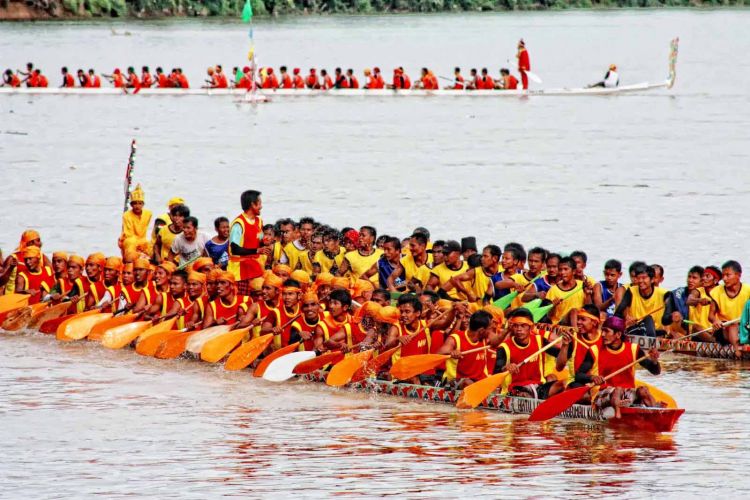 Olahraga yang dapat dilakukan dirumah
1. Jogging
2. Squat
3. Naik-Turun Tangga
4. Push-up
5. Sit-up
6. Plank
7. Wall-sit
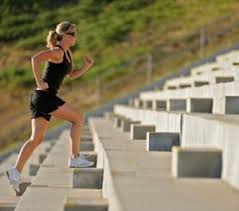 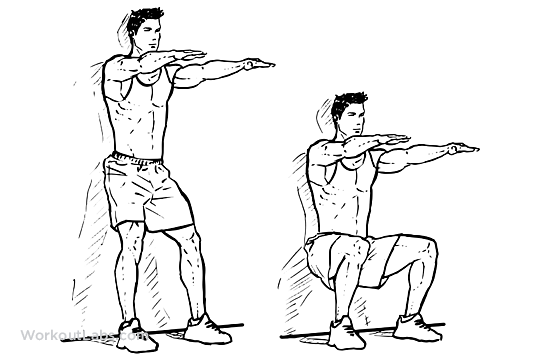 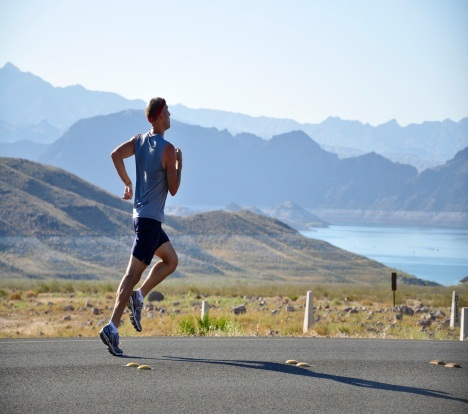 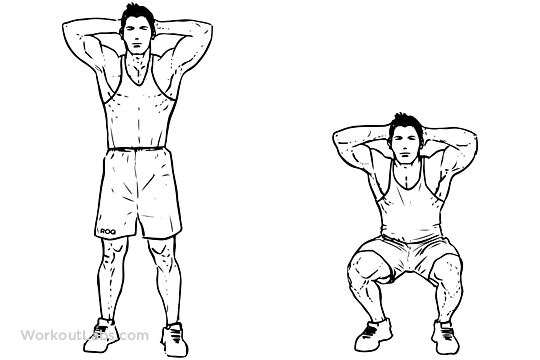 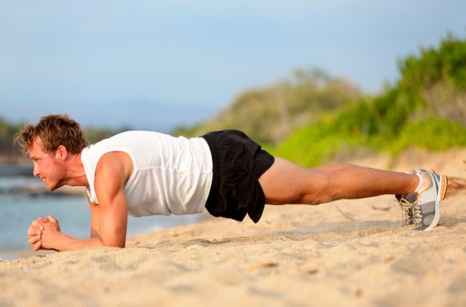 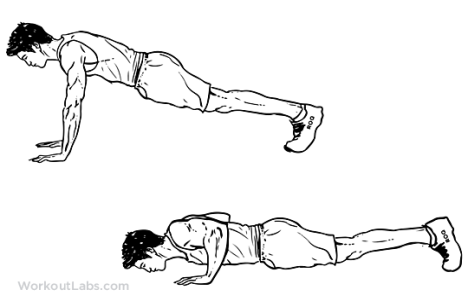 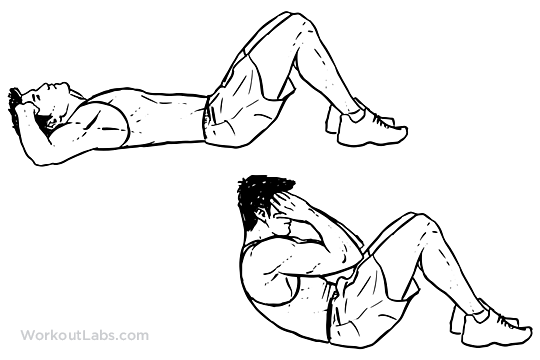 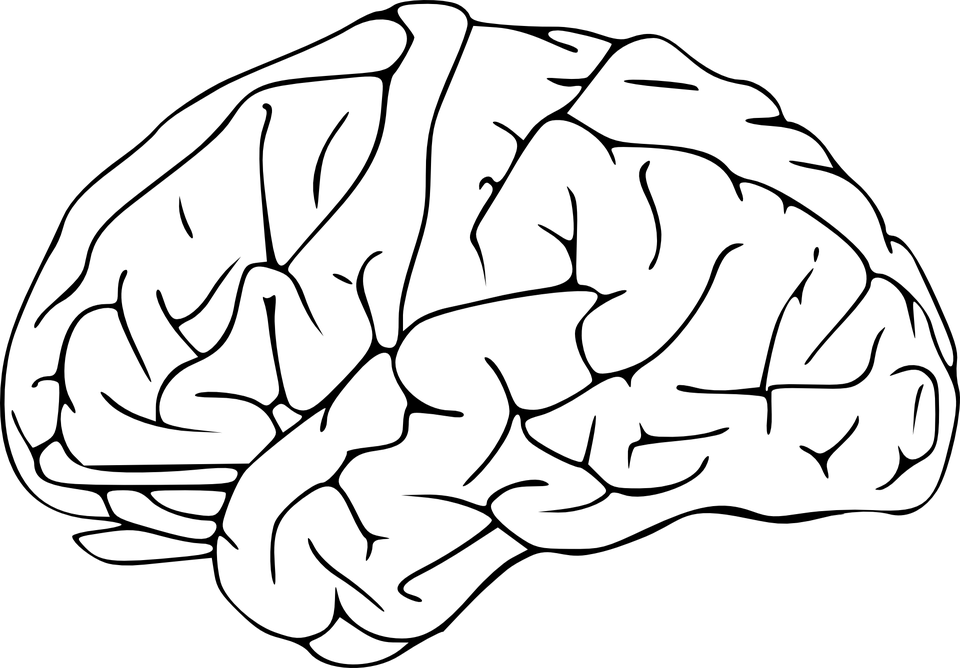 Manfaat Olahraga
Meningkatkan Daya Tahan Tubuh
Meningkatkan Fungsi Otak
Manfaat Olahraga
Mengurangi Stres.
Menurunkan Kolesterol.
Kesimpulan
Olahraga sangat dibutuhkan dalam kehidupan manusia,
Olahraga dapat menyegarkan tubuh secara rohani dan jasmani.